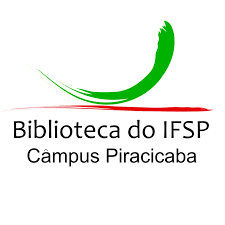 TUTORIALCURRÍCULO LATTES
Acesso à Plataforma Lattes: http:// lattes.cnpq.br
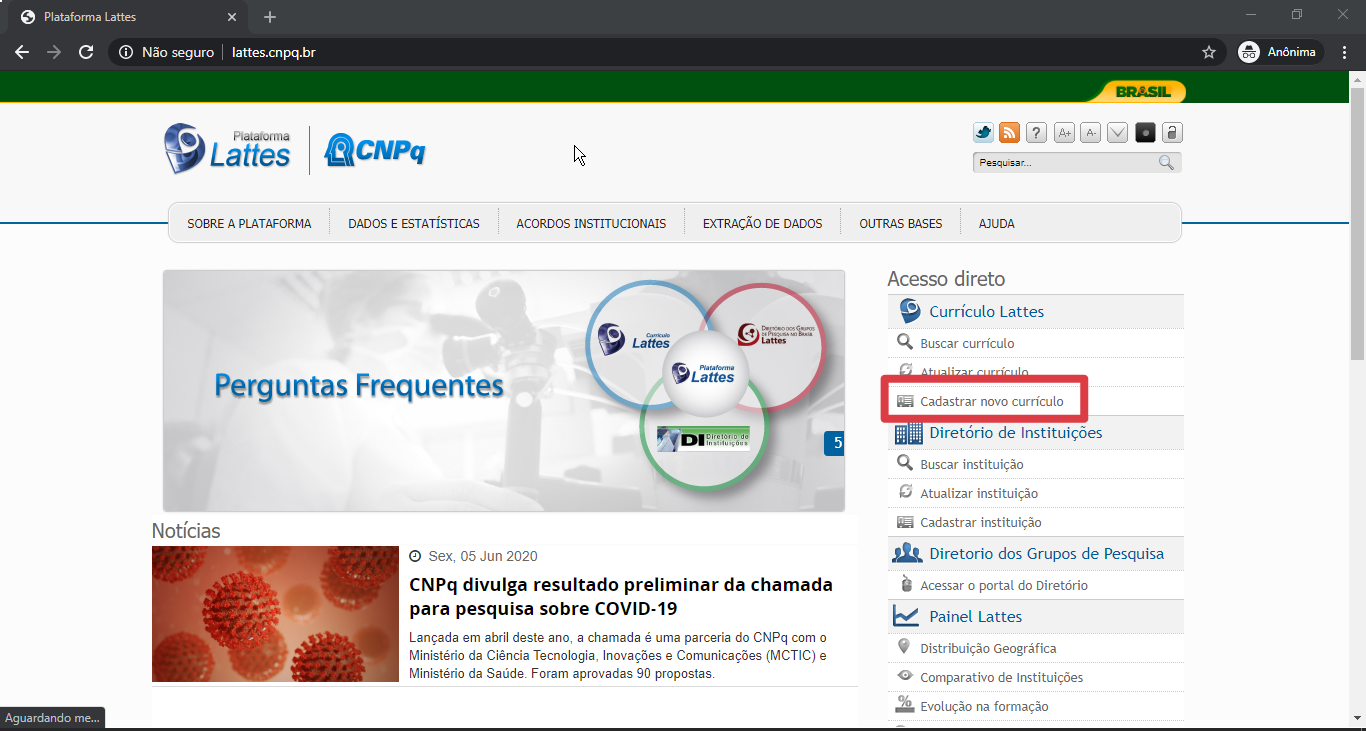 Primeiro acesso, faça o cadastro do currículo.
CADASTRO
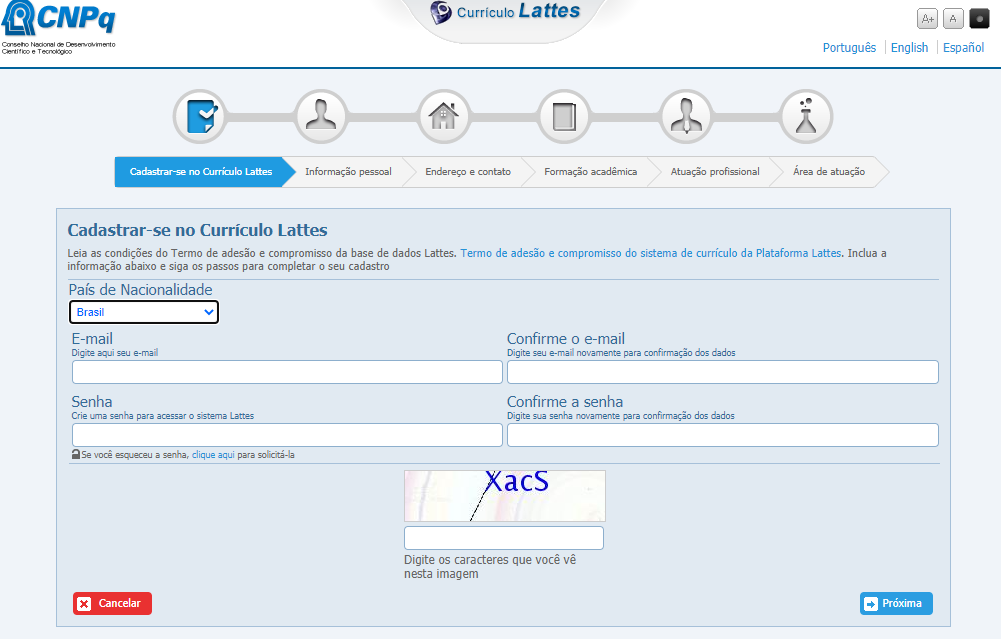 Preencha e-mail e senha que você usará para acesso ao currículo.
Digite os caracteres.
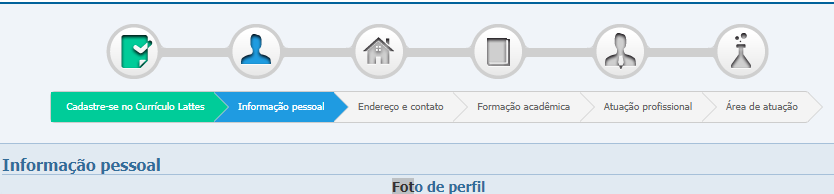 A foto, assim como todas as outras informações devem ser  como constam nos documentos.
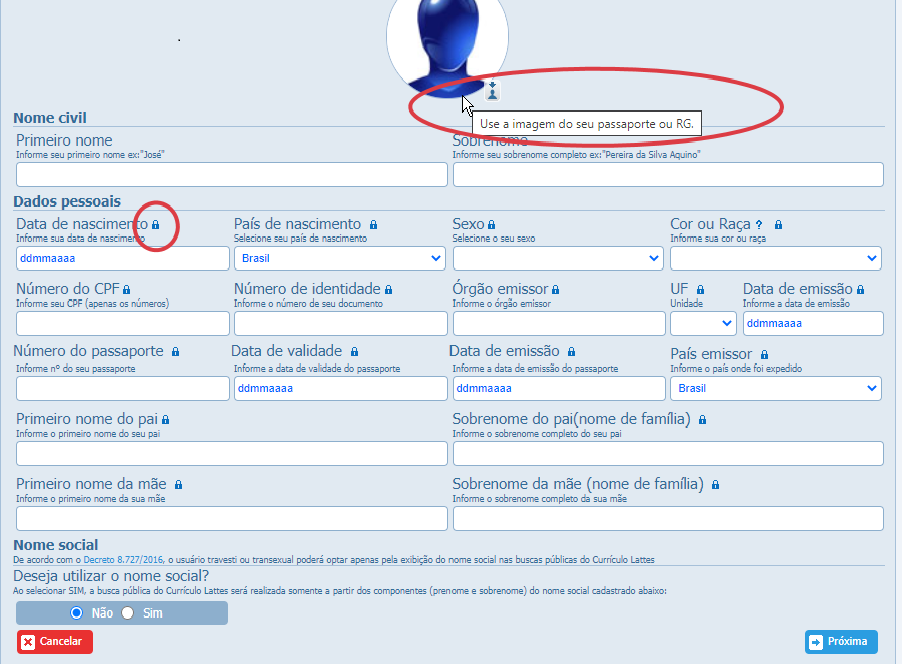 O cadeado indica que as informações não serão exibidas na consulta pública.
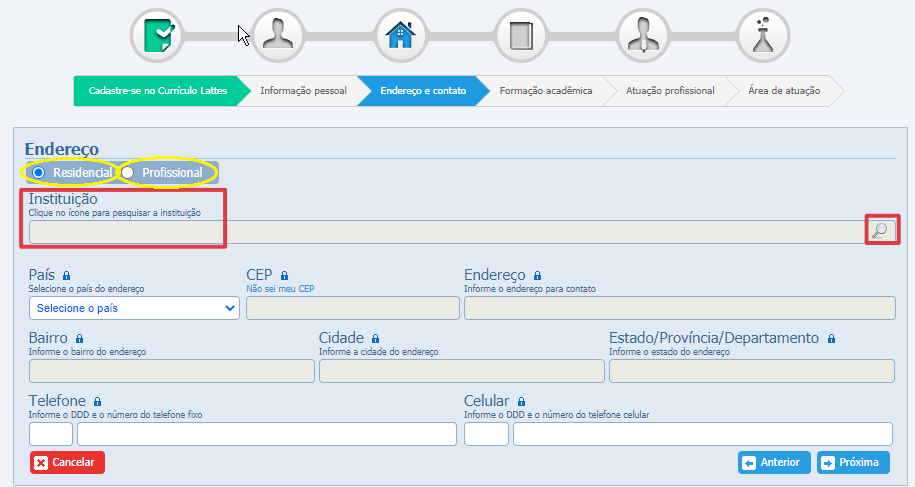 Endereço  residencial ou profissional para entregas e contatos.
A instituição que está vinculado só precisa ser inserida se o endereço informado for profissional.
Para incluir a instituição:
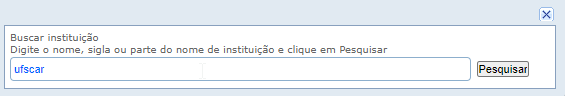 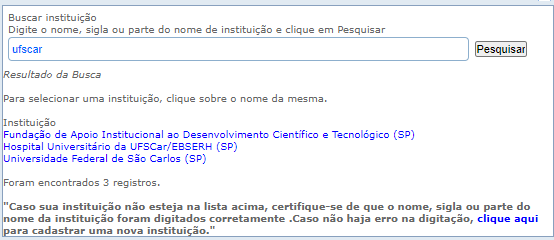 Clique para inserir
Caso a instituição não esteja na lista, clique aqui para incluir.
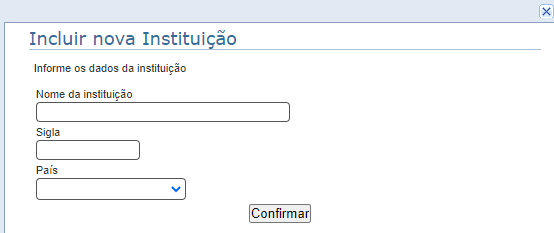 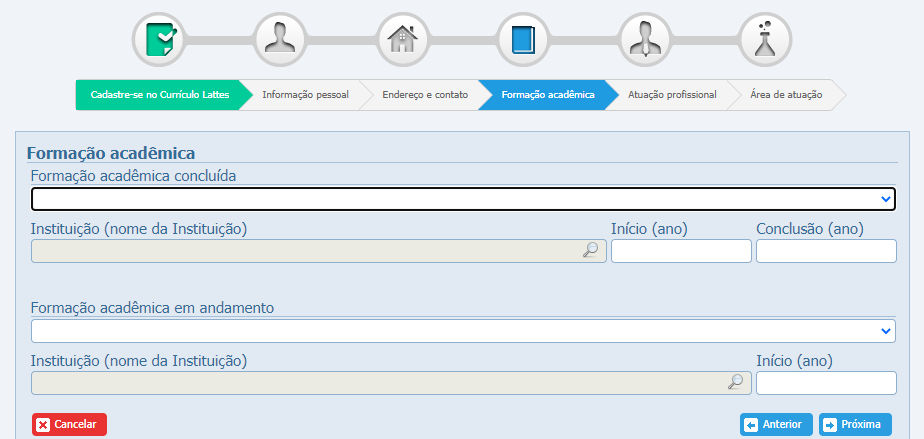 Inclua a maior titulação.
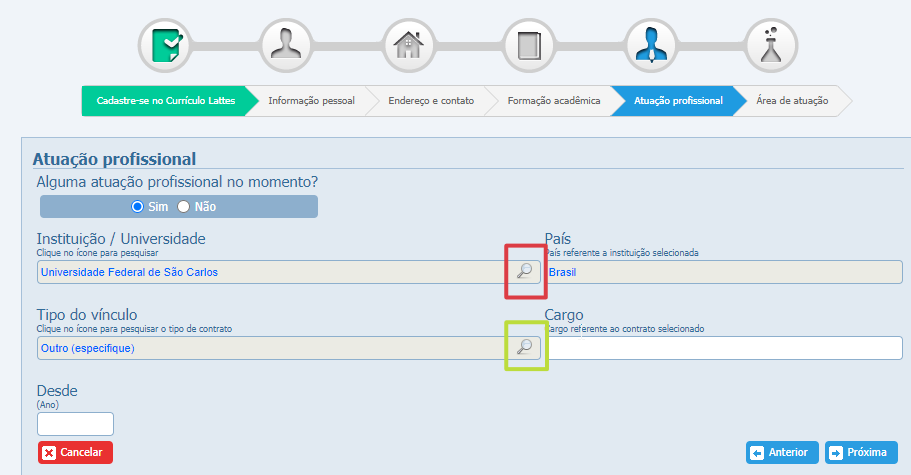 Atuação atual.
Clique na lupa para busca da instituição, caso estiver na lista é possível incluí-la.
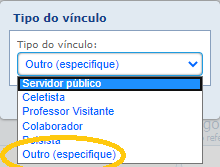 Clique na lupa para o tipo de vínculo, se não houver escolher “Outro” e especificar.
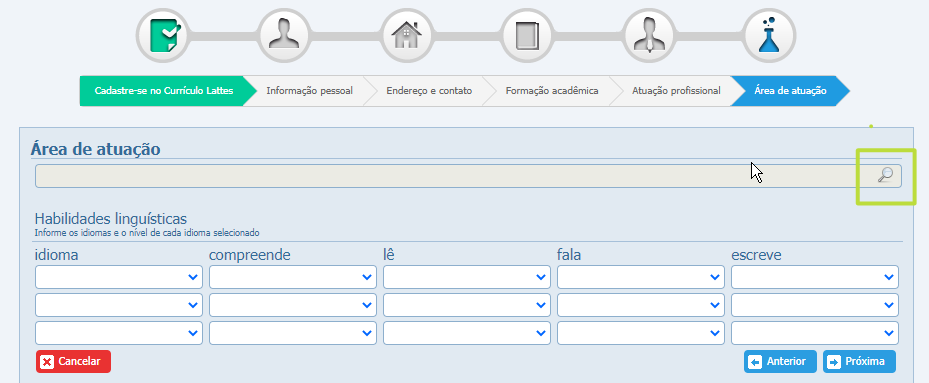 Selecione com a grande área, área, subárea e especialidade conforme o quadro.
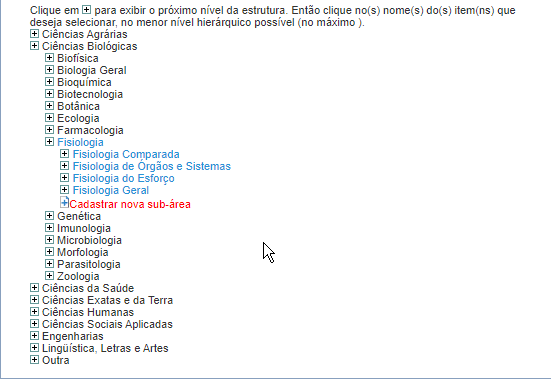 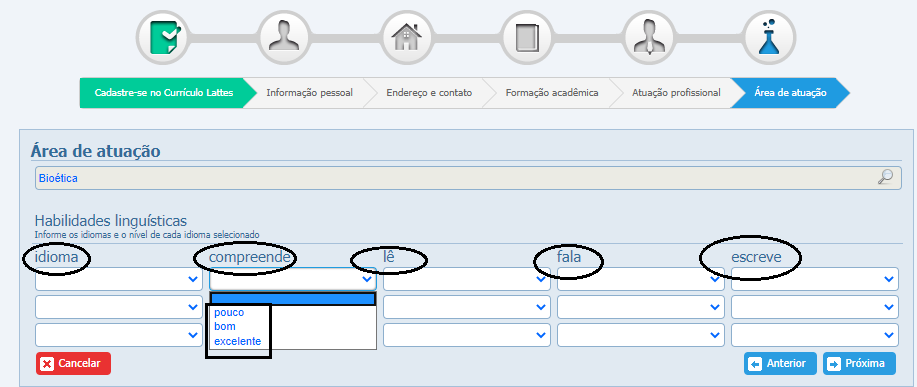 Idiomas não são informações obrigatórias, coloque apenas se você possui alguma habilidade.
Ao concluir o cadastro,  verifique se as informações estão corretas e clique em enviar. Em até 24 horas, você poderá acessar seu currículo, para preenchimento dos módulos.
Ao acessar para preenchimento dos módulos, clique em Atualizar currículo.
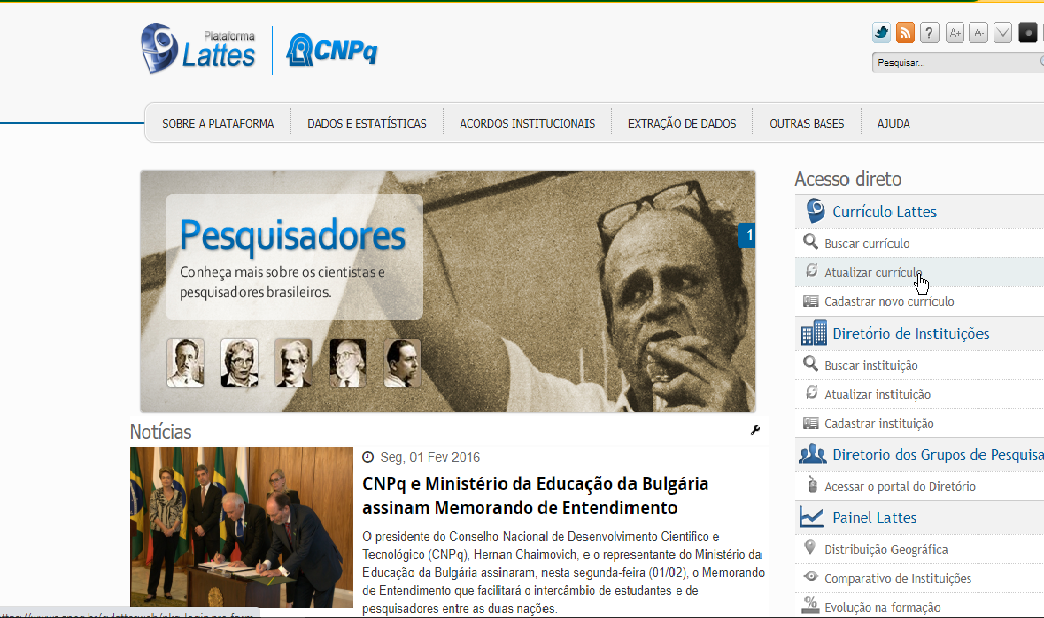 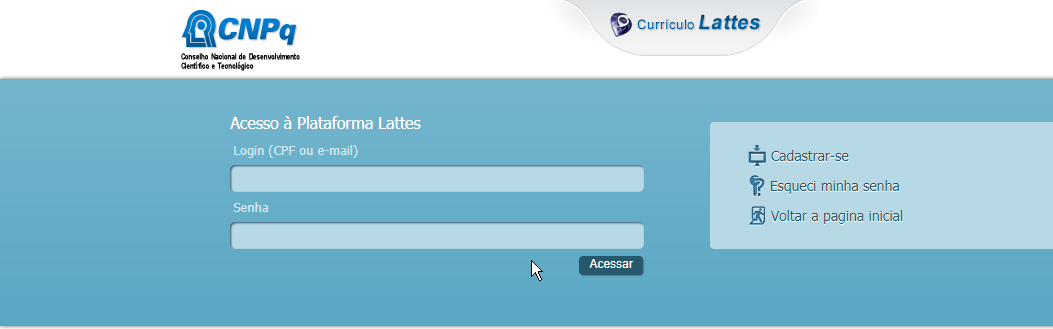 Acesse com login e senha já cadastradas.
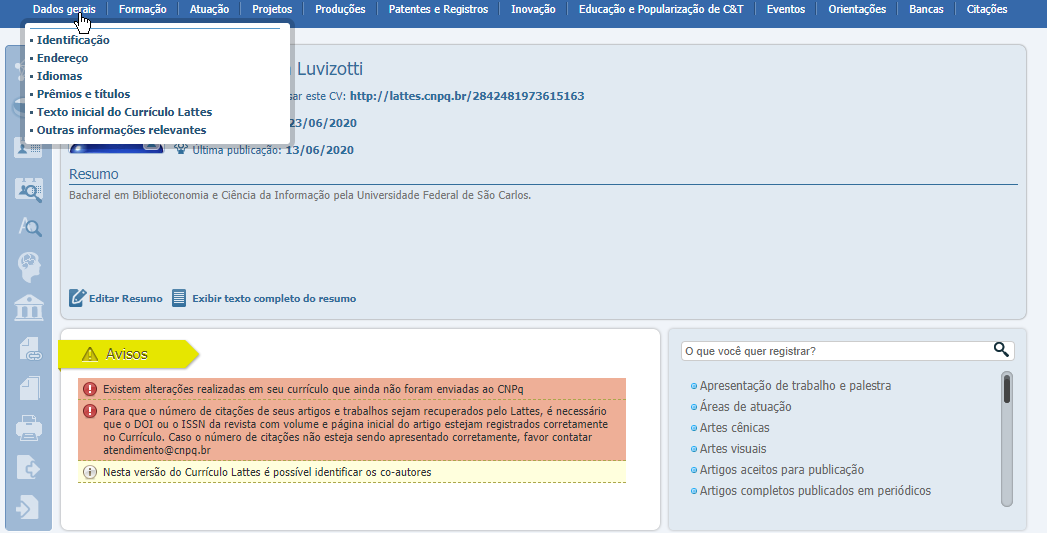 Em dados gerais, algumas informações já foram preenchidas no cadastro. Assim, devem ser atualizadas quando houver alterações.
No tópico Prêmios e títulos, cabem prêmios de trabalhos científicos, de congressos, homenagens de turma. Todos devem ter comprovação.
Texto inicial é uma apresentação. Sua formação e principais atuações. É importante mantê-lo atualizado.
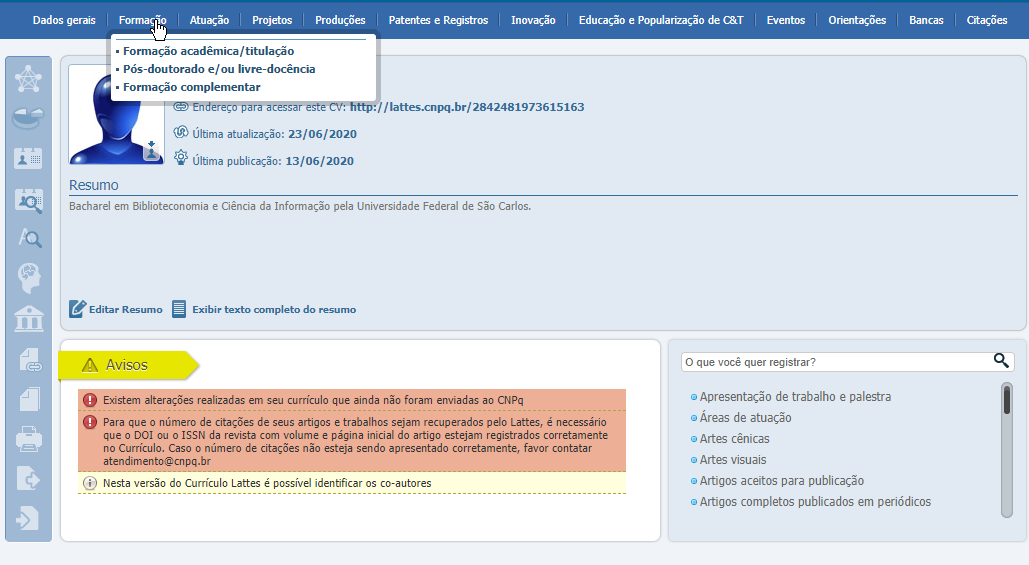 Formação acadêmica: dados específicos de cada formação devem ser esclarecidos, como local de formação, data de início e término.
Formação complementar engloba curso de curta duração, extensão universitária, MBA e outros.
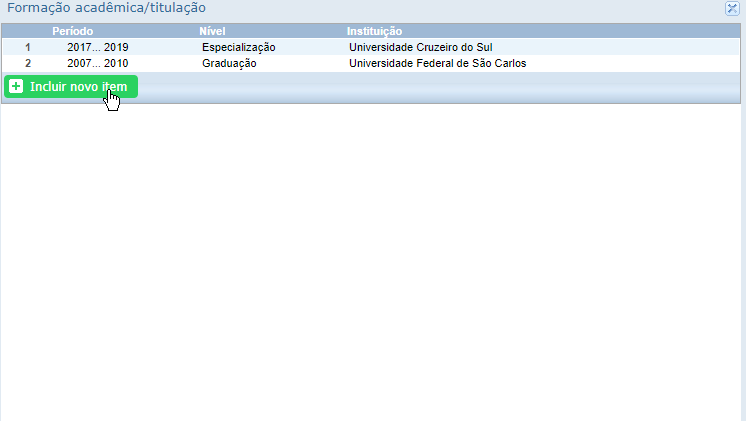 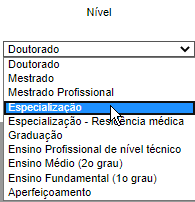 A partir da seleção do nível, os dados deverão ser incluídos de acordo com o que se pede.
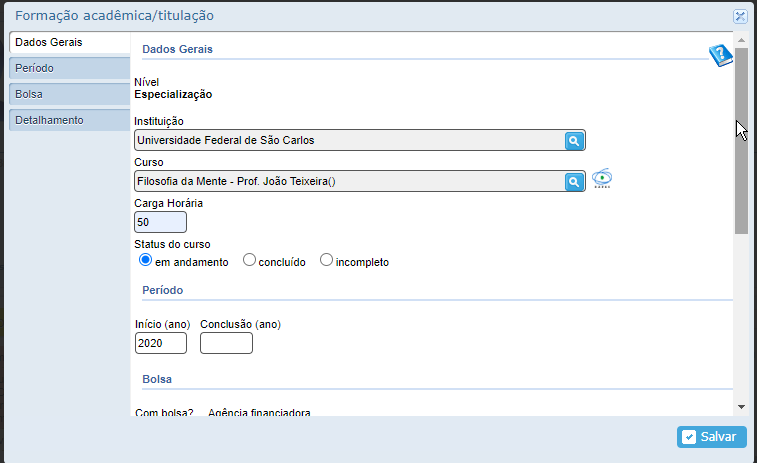 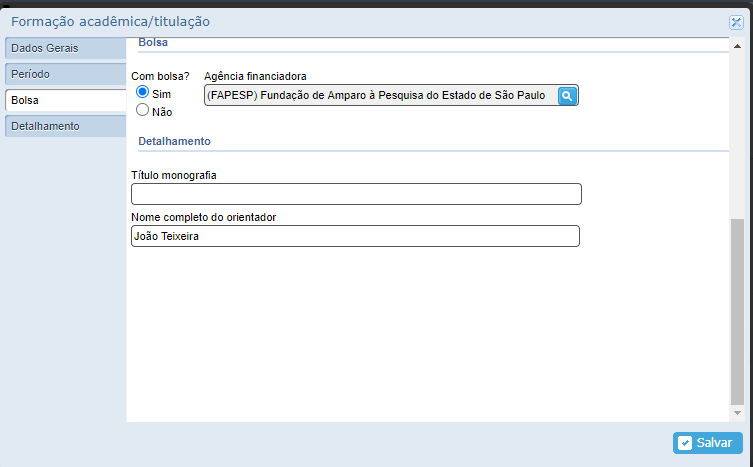 FORMAÇÃO COMPLEMENTAR
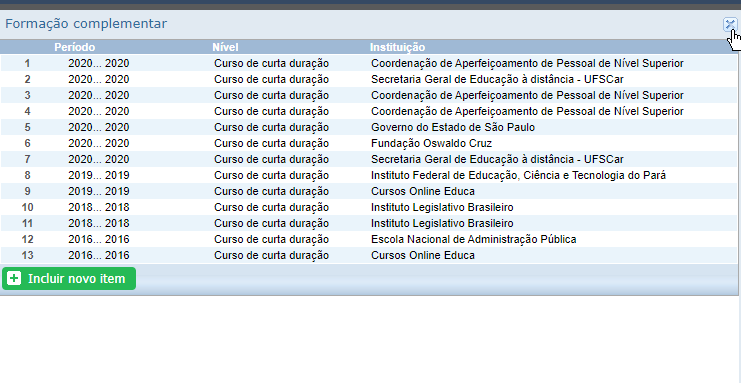 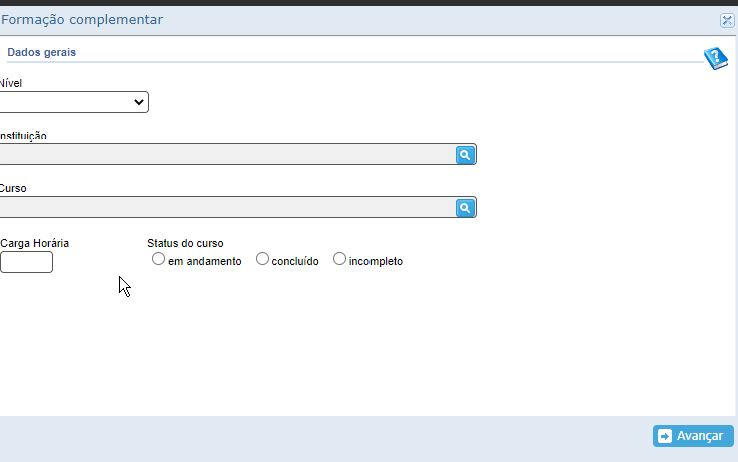 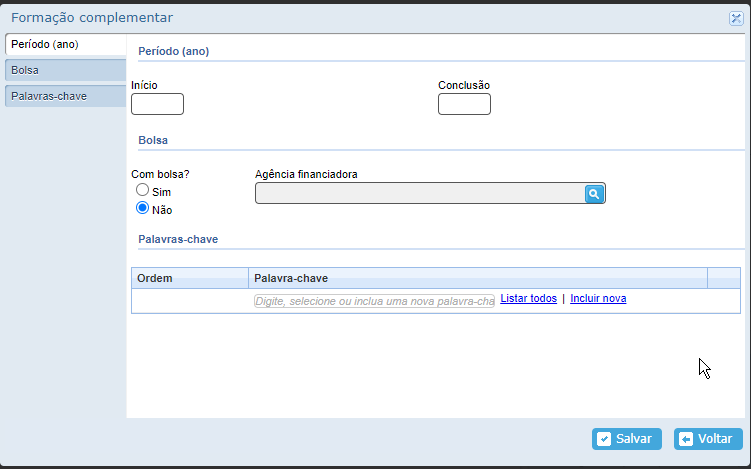 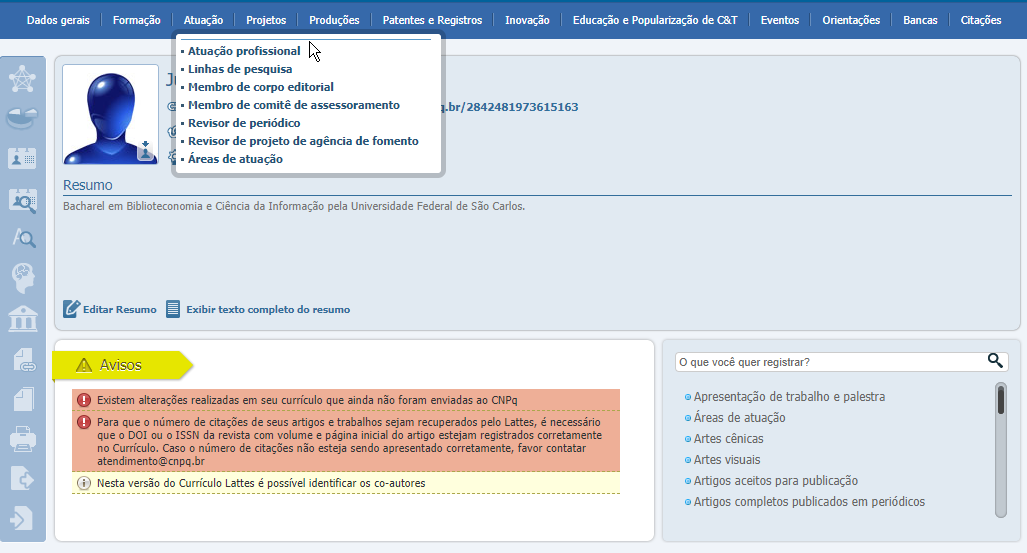 Atuação profissional: inserir todos os locais de estágio e trabalho.
Linhas de pesquisa serão inseridas em: Atuação profissional  > selecione a instituição > Atividades > Pesquisa e desenvolvimento.
Área de atuação: utilize as opções de grande área, área, subárea e especialidade. Podem ser selecionadas até 6 opções, sendo a primeira a mais importante.
Áreas de atuação
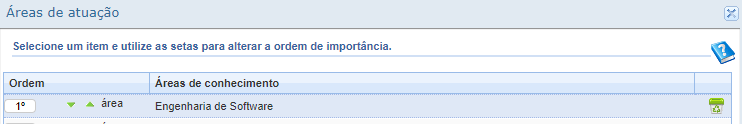 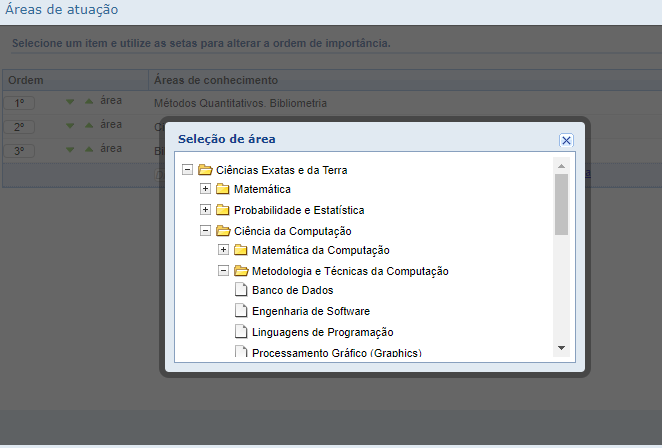 Grande área
Área
Subárea
Especialidade
Para inserir no tópico Linhas de Pesquisa
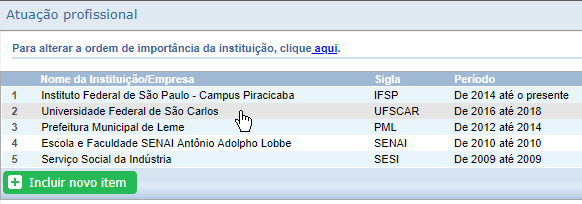 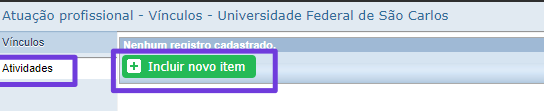 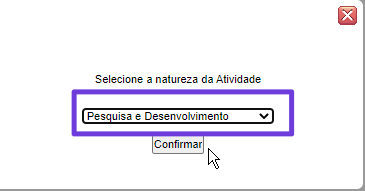 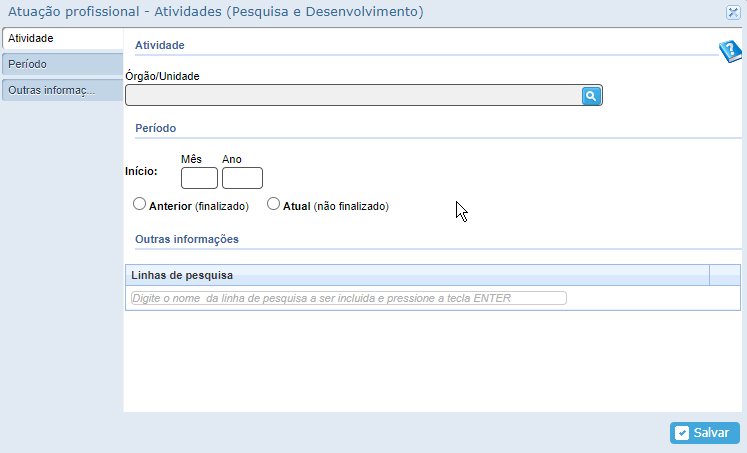 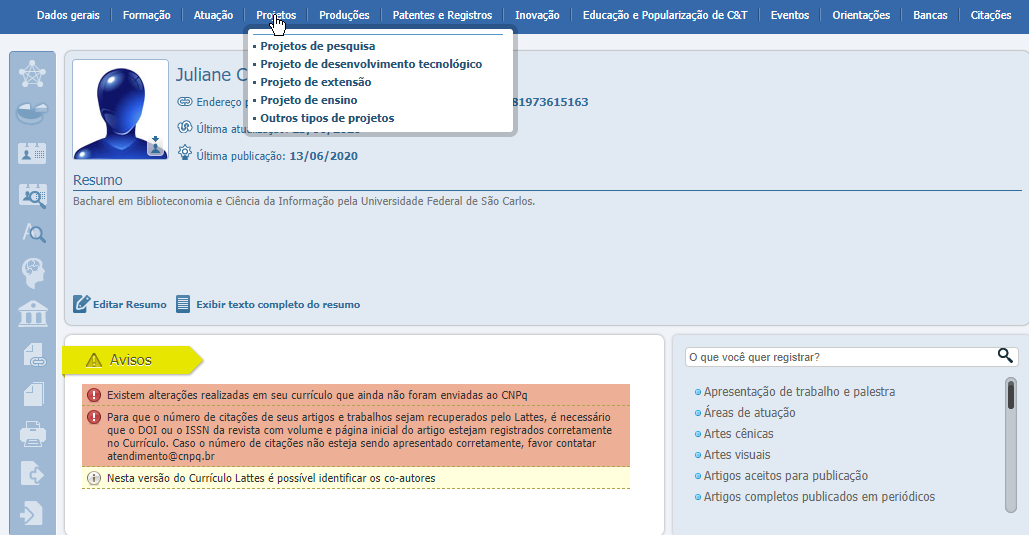 Deverão ser vinculados às instituições e informados os dados: nome do projeto, descrição, se está me andamento ou concluído, equipe, instituição de financiamento, produção e orientação.
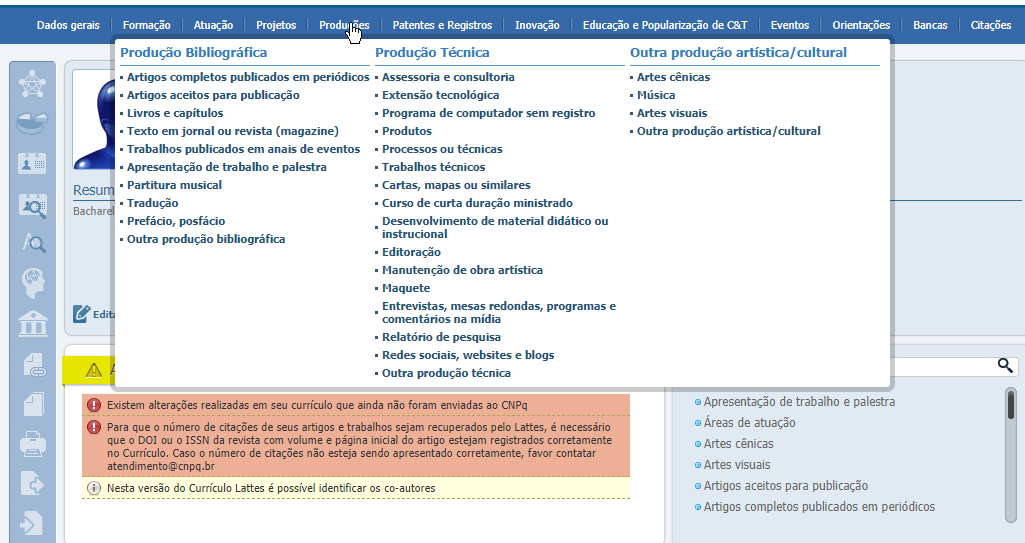 O tópico  Produção é que mais demandará tempo e dedicação, pois são muitas opções e informações.  

PRODUÇÕES BIBLIOGRÁFICAS

Artigos completos publicados em periódicos com DOI ou ISSN, volume, edição e página inicial; 
Artigos que aceitos para publicação, mas ainda não foram publicados (prelo) indexados com ISSN;
Livros e capítulos com ISBN; 
Texto em jornal e revista publicação escrita publicado em meio jornalísticos como roteiros, ensaios, matérias, reportagens, relatos, depoimentos, entrevistas, resumos, resenhas, crônicas, contos, poemas.
Textos publicados em anais de eventos, vinculados a um evento específico. (Esse item tem vínculo com o item “Eventos”); 
Apresentação de trabalhos e palestras, inclusive participações em Simpósios, aulas ministradas em outros cursos, entrevistas à rádio e televisão quando puderem ser comprovadas.
Traduções: artigos, livros e outras publicações traduzidas pelo usuário.
Outra publicação bibliográfica: qualquer publicação que não se enquadre nas opções anteriores, inclusive artigos publicados em periódicos sem ISSN.
PRODUÇÃO TÉCNICA
Produção técnica realizada pelo usuário. Exemplos: softwares, produtos, processos técnicos, cartas, maquetes, editorações e etc.
Software:  programa, sistemas operacionais, processadores de textos e programas de aplicação;
Produtos:  protótipos, projetos (concepção), pilotos, etc;
Processos: processo ou técnica de transformação envolvendo bens e/ou serviços;
Trabalhos técnicos: trabalhos e serviços variados tais como consultorias, pareceres, nas diversas áreas;
Cartas, mapas ou similares: fotogramas, mapas, aerofotogramas, etc; 
Curso de curta duração ministrado: cursos de aperfeiçoamento, extensão, especialização ministrados pelo usuário;
Desenvolvimento de material didático ou institucional: apostilas, treinamentos, guias, manuais e similares elaborados pelo usuário;
Manutenção de obra artística: produtos conservados ou restaurados, sejam em papel, vídeo, tela, meios digitais;
Maquetes: maquetes que tenham sido realizadas como produção técnica;
Programa de rádio ou TV:  participação em programas de rádio ou TV, como em entrevistas, mesa redonda, comentários, etc;
Relatório de pesquisa: relatórios periódicos ou finais que documentam e descrevem as pesquisas;
Outra produção técnica: Qualquer outra produção técnica não relacionada nos outros itens.
PRODUÇÕES ARTÍSTICA
Informação de obras artísticas ou cultural do usuário desde que devidamente comprovadas:
 
Artes cênicas: eventos como festival, concursos, teledrama, temporada turnê. Atividades: ator, dançarino, diretor, figurinista e outros;

Musica: performance, récita lírica, recital, show, temporada, turnê, outros. Atividade como cantor, compositor, instrumentista, regente, outros;

Artes visuais: bienal, exposições, festival, outros. Atividades como animador, cenógrafo, escultor, fotógrafo, pintor, outros;

Outras produções artísticas e culturais: outras informações não relacionadas anteriormente.
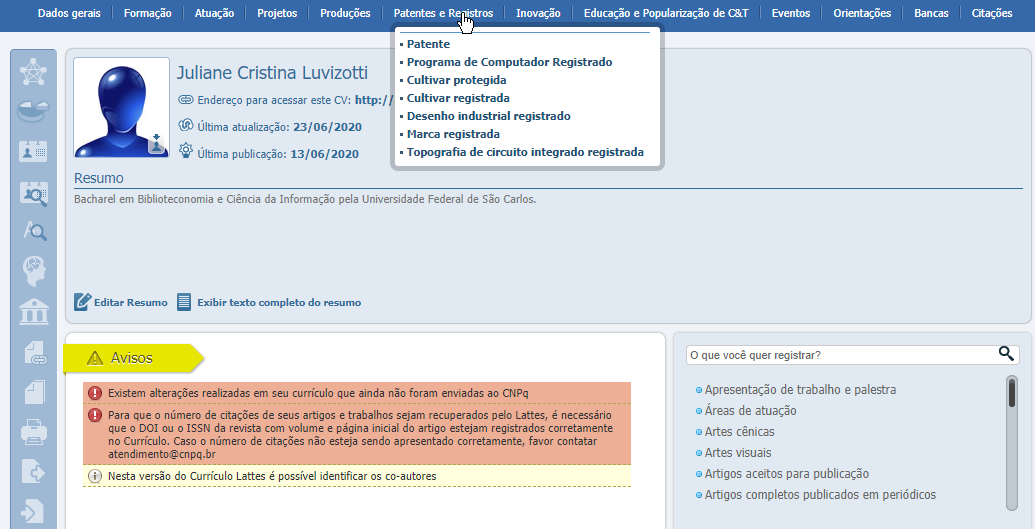 Ao inserir patente, marca registrada e/ou programa de computador, será preciso nome incluir o nome da instituição onde foi depositada e o número do registro. O registro é feito no INPI (Instituto Nacional de Propriedade Industrial).
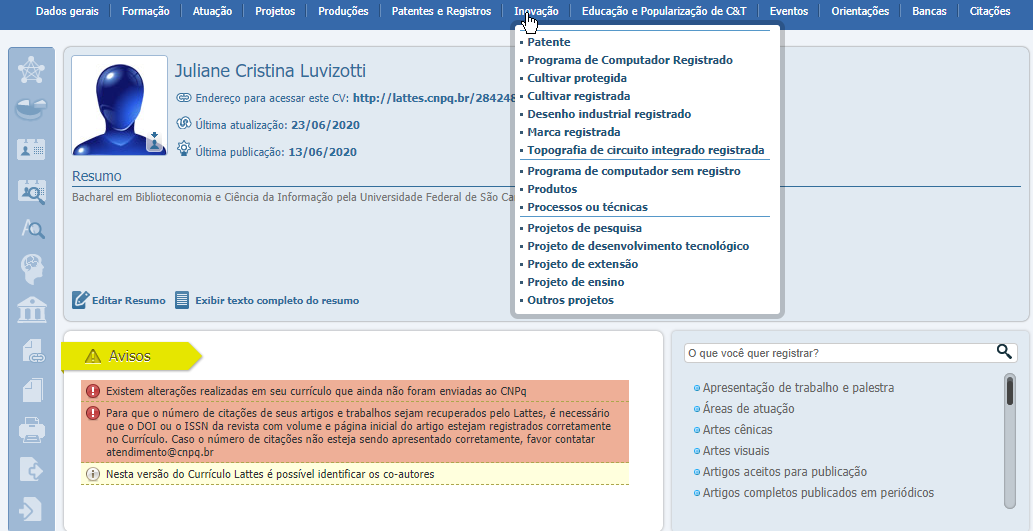 Inclui os mesmos campos dos módulos “Projetos” e “Patentes”, porém aqui devem ser registrados aqueles que geraram, exclusivamente novos produtos e processos.
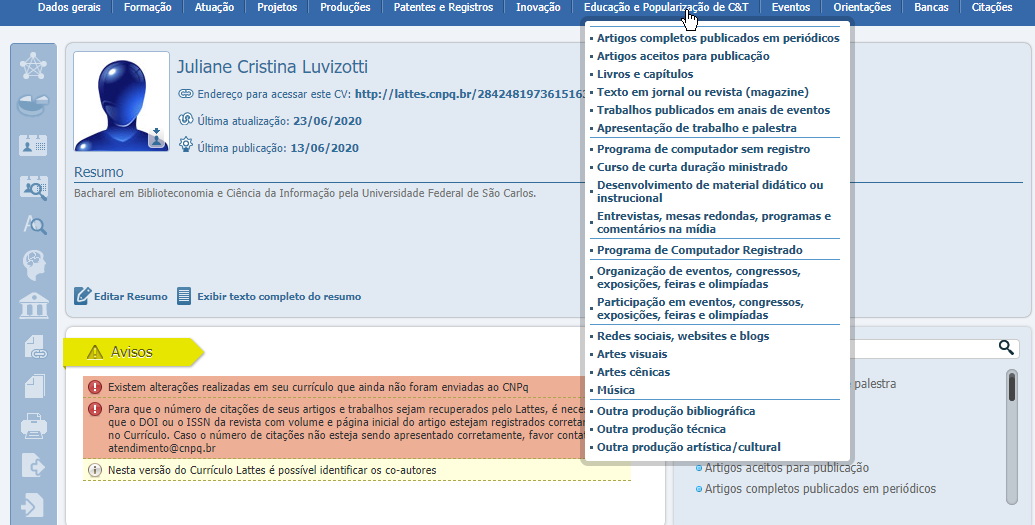 A aba “Educação e Popularização C&T” possui campos já preenchidos em outras abas, mas recomenda-se preencher  com intuito de ampliar a divulgação científica.
Apresenta campos específicos,  como: entrevistas, mesas redondas, programas e comentários na mídia e redes sociais, websites e blogs.
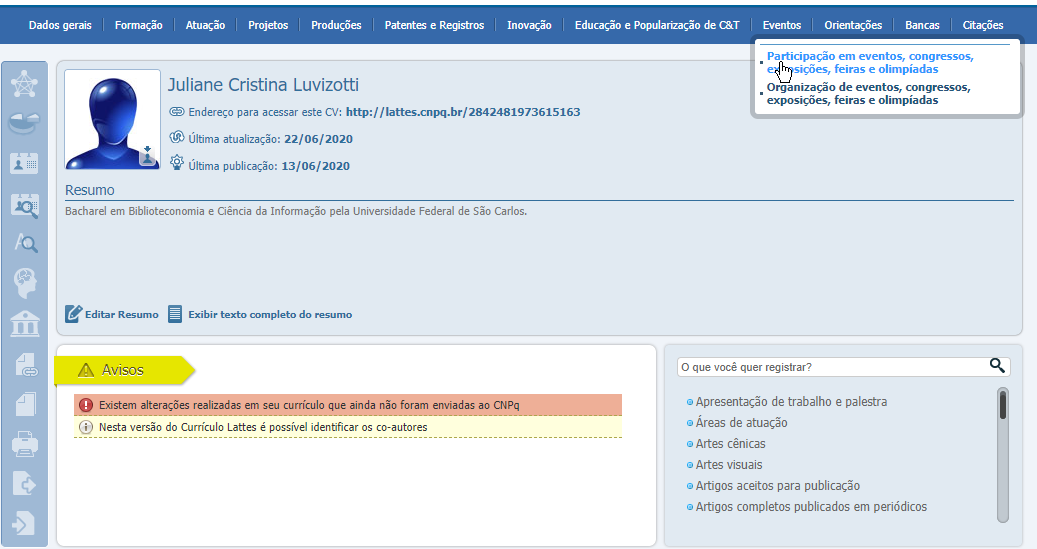 Em eventos tem a opção de participação e organização.
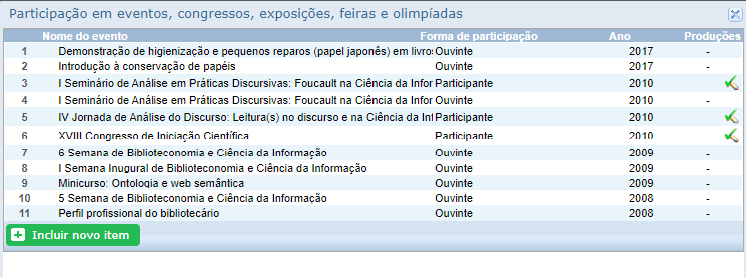 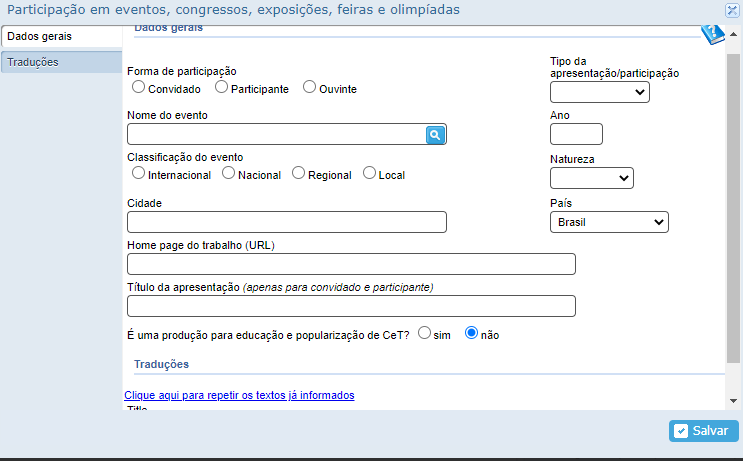 Em participação de eventos, ao incluir novo item, escolha a forma de participação e caso tenha eventos já cadastrados na aba “Apresentação de trabalho”, clique na lupa para selecionar e inserir.
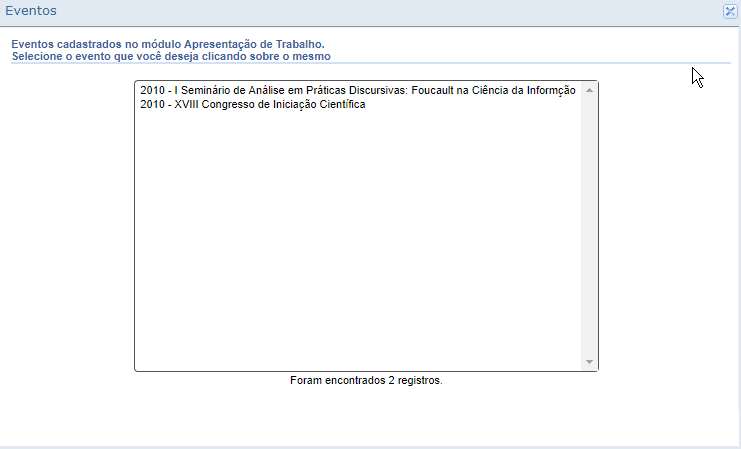 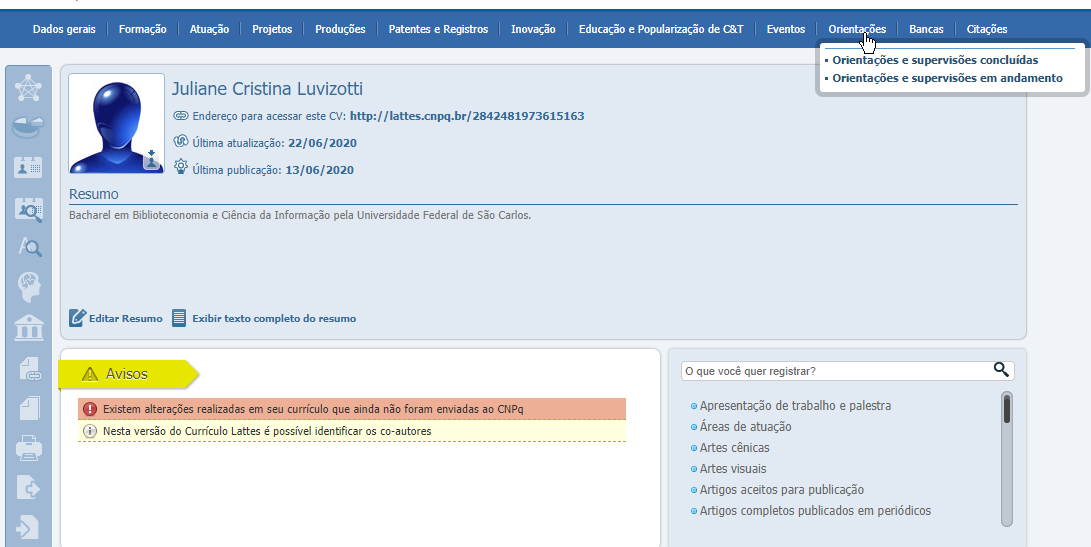 As atividades de orientação devem cadastradas como concluídas e em andamento. Os campos disponíveis par preenchimento são: tipo de trabalho, título, país, idioma, autor, opção para bolsa de estudos entre outros.
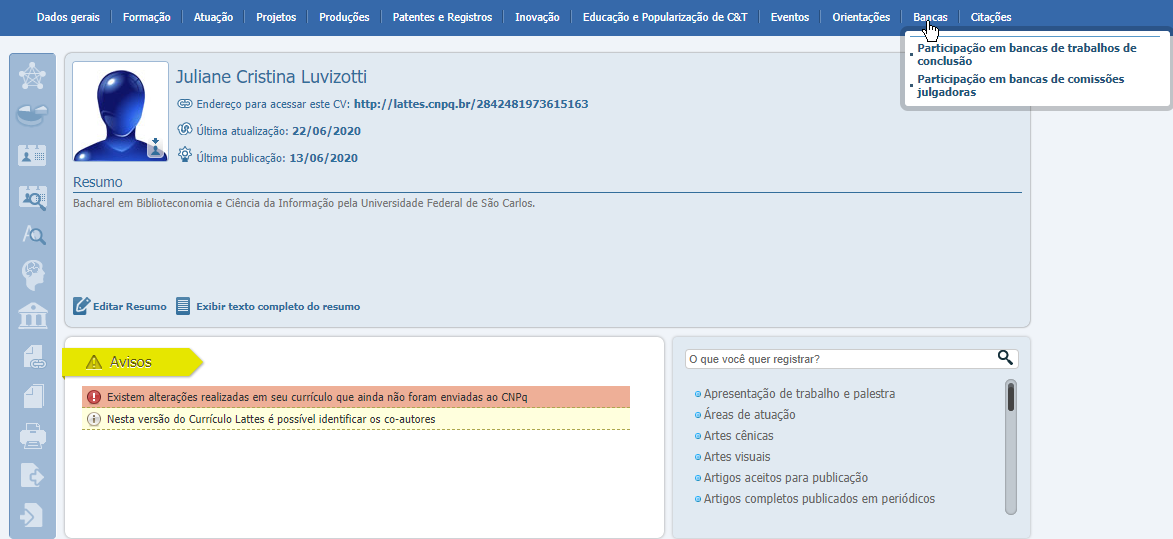 Bancas de participação de TCC e participação de comissões julgadoras. É preciso selecionar a natureza do trabalho e preencher de acordo com o que segue como: tipo, título, ano, país, idioma, homepage (se houver), entre outros.
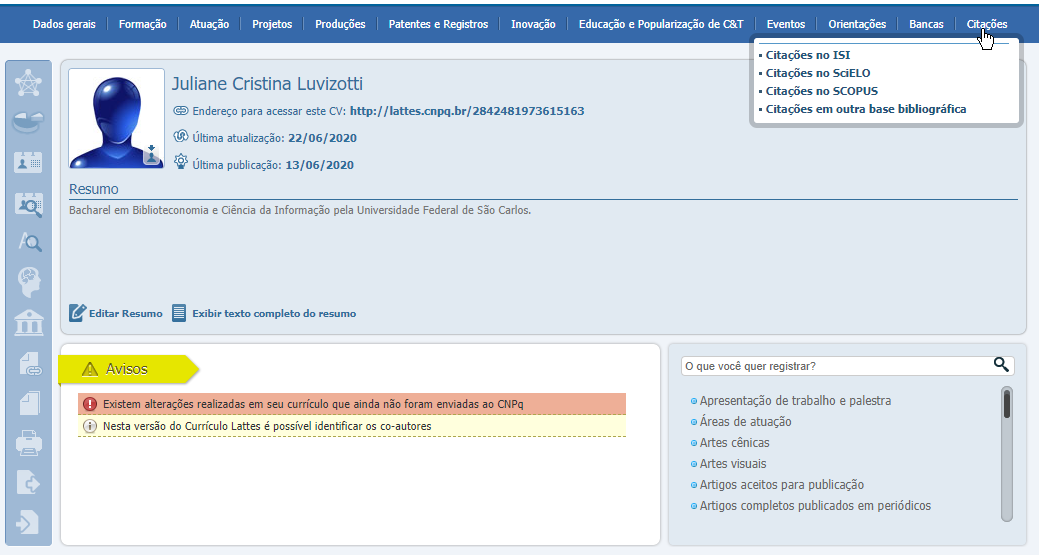 Na aba “Citações” a opção “Citações no ISI” (Web of Science): os dados podem ser inseridos através de um código gerado através do ResearcherID. Para isso o pesquisador deverá ter uma conta cadastrada.
Citações no SciELO, Scopus e outra base bibliográfica, a inclusão dos dados (total de citações, total de trabalhos, data e forma do nome do autor citado) é manual, através do site de cada base.
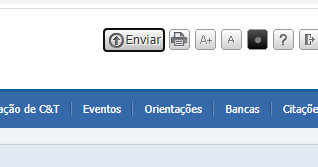 Clique em enviar.

Leia as informações que aparecerão, assinale o campo de confirmação de concordância. Enviar ao CNPq.
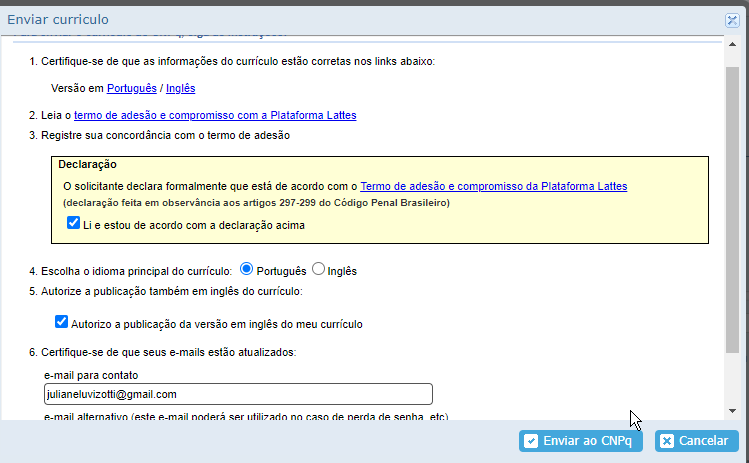 Dicas importantes:


Mantenha todas as informações do seu currículo Lattes atualizadas. 

É importante acessar a plataforma e atualizar periodicamente.

Guarde todos os certificados.

Em caso de dúvidas converse com o bibliotecário da sua instituição.
MATERIAL COMPLEMENTAR

Arquivos de ajuda da Plataforma Lattes. Disponível em: http://ajuda.cnpq.br/index.php/P%C3%A1gina_principal
REFERÊNCIAS

Apresentando-se bem com Currículo Lattes.  Apresentado por: Eduardo Graziosi. Rio Claro: Biblioteca Unesp , 2018. 1 vídeo (1h16).  Disponível em: https://www.youtube.com/watch?v=ehxfU74yHqE Acesso: 25 jun.2020.

OLIVEIRA, Viviane Maia Barreto de. Tutorial de preenchimento do Currículo Lattes. Disponível em: https://files.cercomp.ufg.br/weby/up/378/o/LATTES_tutorial_de_preenchimento.pdf Acesso em: 25 jun. 2020.

Preenchimento do currículo Lattes. Apresentador por Alini C. De Carli Demarchi. Araras: Biblioteca UFSCar campus Araras, 2020.  1 vídeo (12m30). Disponível em: https://www.youtube.com/watch?v=4bvVfyF2_o0  Acesso em: 25 jun. 2020.